HUMAN RIGHTS and 
GENDER EQUALITYin development evaluation
SPANISH COOPERATION
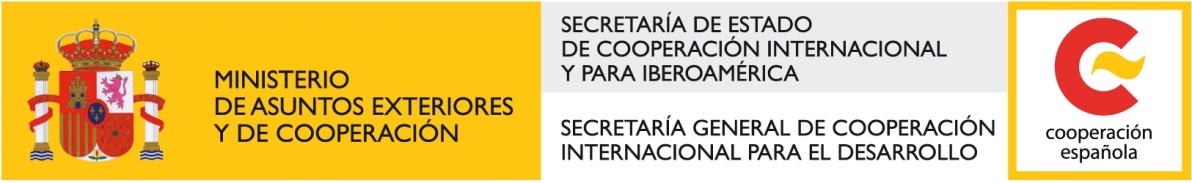 Human rights and gender equality in development evaluation in Spain What capacity is needed in evaluation?
DEMAND
SUPPLY
ENABLING ENVIRONMENT
SPAIN
INSTITUTIONS
INDIVIDUALS
PARTNER
COUNTRIES
Human rights and gender equality in development evaluation in Spain What does it take to make it happen?
DEMAND
SUPPLY
Spanish Cooperation Master Plan 
2013-2016
ENABLING ENVIRONMENT
Spanish Cooperation Evaluation Policy
Training and awareness raising
SPAIN
INSTITUTIONS
INDIVIDUALS
PARTNER
COUNTRIES
Human rights and gender equality in development evaluation in Spain What capacity is needed in evaluation?
DEMAND
SUPPLY
ENABLING ENVIRONMENT
SPAIN
INSTITUTIONS
Training and awareness raising
INDIVIDUALS
Evaluation policies
Specialized bodies
Guidelines
Legal and political framework
Academia
Professional associations
PARTNER
COUNTRIES
ENABLING ENVIRONMENT
Practical challenges
Insufficiently rooted evaluation culture
 Institutional and political framework
 Professional organizations
 Specialized training institutions
Ongoing progress
Ley 23/1998. International Cooperation for  Development Law 
 Spanish Cooperation Master Plans 
 Strategic Planning by sector in Spanish Cooperation
 Development cooperation actors have awareness on human rights
INSTITUTIONS
Practical challenges
Not clear enough guidance
 Overambitious evaluations
 Tight budget and  timeframe
 Cross cutting vs sector
Ongoing progress
Spanish Cooperation Evaluation Policy
 GE&HR in all ToRs 
 Specific evaluations on GE&HR planned
 Finalized evaluations including GE&HR approaches
 Publications on GE&HR in evaluation
INDIVIDUALS
Practical challenges
Weak skills  on GE&HR in evaluation in practitioners
 Weak skills  on GE&HR in evaluation in policy makers
 Weak skills  on GE&HR in evaluation in stakeholders
Ongoing progress
Training in GE&HR evaluation in AECID
 Seminar on GE&HR evaluation
 Increasing awareness on GE&HR added  value in evaluation